Dominici Antoine-Jacques
BTS SIO 2
Déploiement de l’outil de supervision Omega
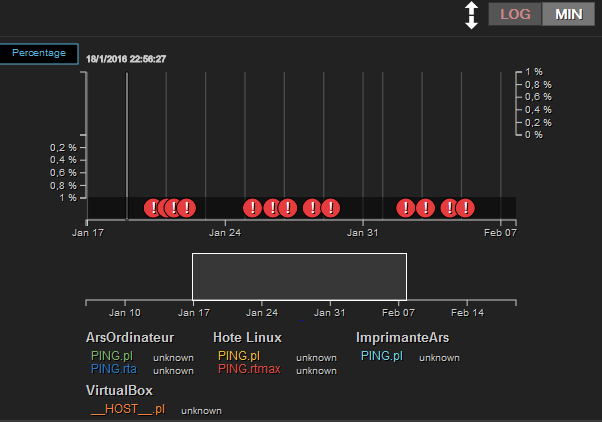 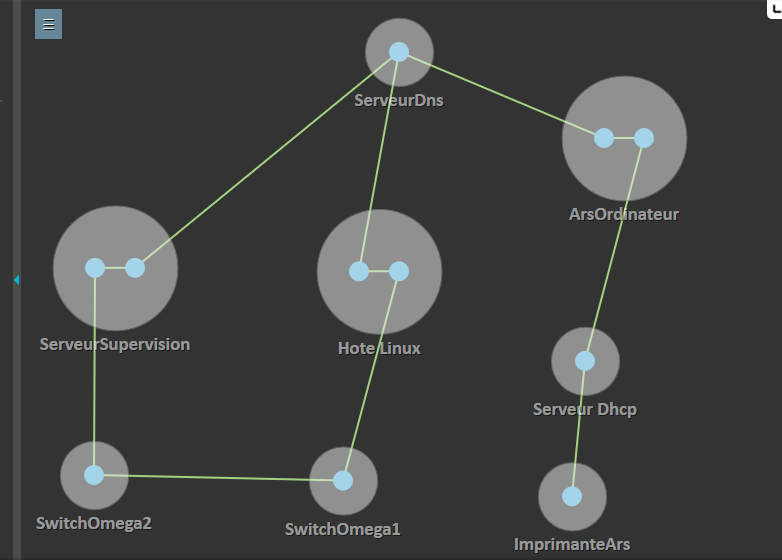 11/01/16  au 19/02/16
1
Sommaire
Contexte
Description d’Omega NOC
Objectifs du Stage 
Déploiement de la maquette
Installation du Logiciel de Supervision
Les fonctionnalités 
Configuration des Services
La Partie Graphique d’Omega
Le Dashboard
Panne informatique
Schéma Visio 2013
Fiche procédure wiki
 GLPI
Conclusion
2
Contexte
Le Service informatique de L’ARS utilise actuellement Nagios pour effectuer la supervision de ses équipements actifs.

L’outil est puissant et robuste mais manque d’ergonomie et est lourd à maintenir.

Afin de le remplacer  on me propose de travailler sur le logiciel de supervision Omega Noc
3
Description d’Omega Noc
Il s’agit d’un logiciel open source qui embarque la supervision , le graphing et la métrologie.

Il permet d’avoir une vue complète sur l’ensemble des serveurs supervisés.

Il offre la possibilité de voir quel service dialogue avec quel service 

Il identifie très rapidement les pannes sur un élément réseau ou un service
4
Objectifs du stage
Déployer une maquette comprenant des matériels réseaux et serveurs à superviser

Réaliser un schéma sur Visio 

Installer Omega Noc sur un serveur

Configuration de règles de supervision génériques

Configuration des services

Elaboration d’une fiche procédure sur le wiki
5
Déploiement de la maquette
Physique :

1 Serveur de Supervision HP Compact
2 commutateurs 3COM
1 Ordinateur hôte HP
1 Pc Portable  Lenovo
La Fibre optique
Câbles RJ 45
Logiciels :

Serveur de supervision: X2GO, Omega , Virtual Box

Ordinateur Hôte : X2GO , Pack Office

Pc Portable : X2GO,Visio 2013 , Pack Office
6
Installation du logiciel
Omega Noc nécessite l’installation de plusieurs paquets:

 GIT
 Shinken
 Python
 Sqlite3
 Graphviz
 Libxml2-devel
7
Les fonctionnalités
Les 4 principaux onglets sont :
My Profile
Graphs
Dashboard
Manage Omeganoc
C’est dans l’onglet Manage Omega Noc que s’effectue la configuration des hôtes et des services  .
8
Configuration des services
Voici les options obligatoires à remplir pour configurer un service.
9
La Partie Graphique d’Omega
Physical Graph : il s'agit d'une vue représentative de tous les hôtes du réseau avec de nombreuses informations (nom d'hôte , adresse IP, dernier contact avec l'hôte).

Logical Graph vue représentative de tous les services installés sur chaque poste, on peut déterminer rapidement si un service tombe en panne.
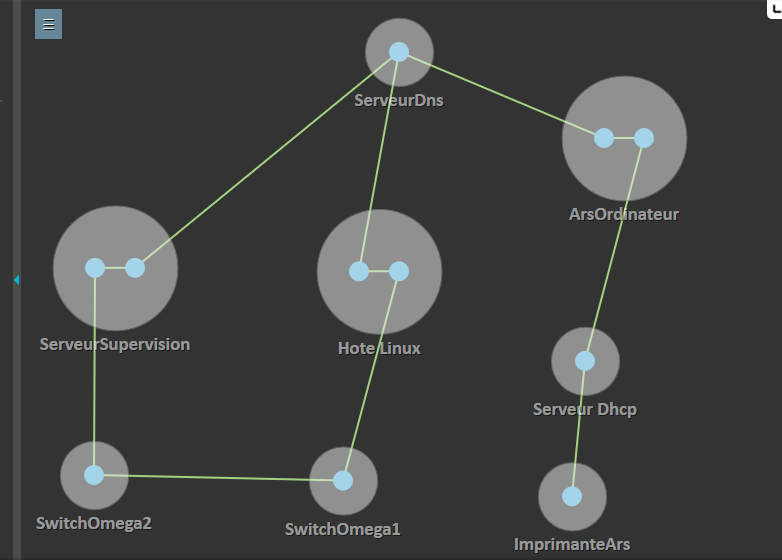 10
Le Dashboard
Il permet de visualiser sous forme de tableau  les hôtes et les différents services opérationnels.
11
Panne Informatique
Comparaison de deux pannes :
Panne sur un service
Panne sur un hôte
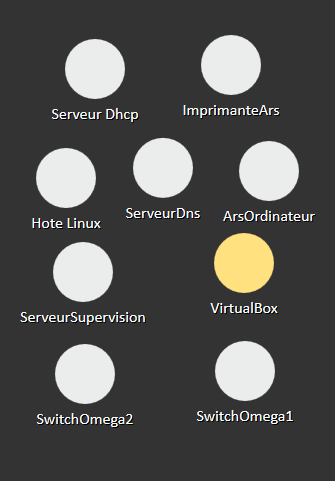 12
Schéma Réseau
Schéma de l’infrastructure de supervision réalisé sur Visio 2013
13
Elaboration  fiche procédure
J’ai décidé de rédiger une procédure d’installation de l’outil de supervision Omega sur le wiki car cela pourra toujours servir au service informatique s’il souhaite le mettre en place une fois que je serais parti.
14
Conclusion
Je pense avoir rempli les différents  objectifs  fixés .

En ce qui me concerne mon stage ,il c’est très bien déroulé , j’ai pu développer mon projet de façon rapide et efficace avec tous le matériel mis à ma disposition.

J’ai trouvé une ambiance agréable et studieuse

J’ai eu des réponses à mes questions lorsque j’ai rencontrés des problèmes, ce qui m’a permis d’avancer.
15